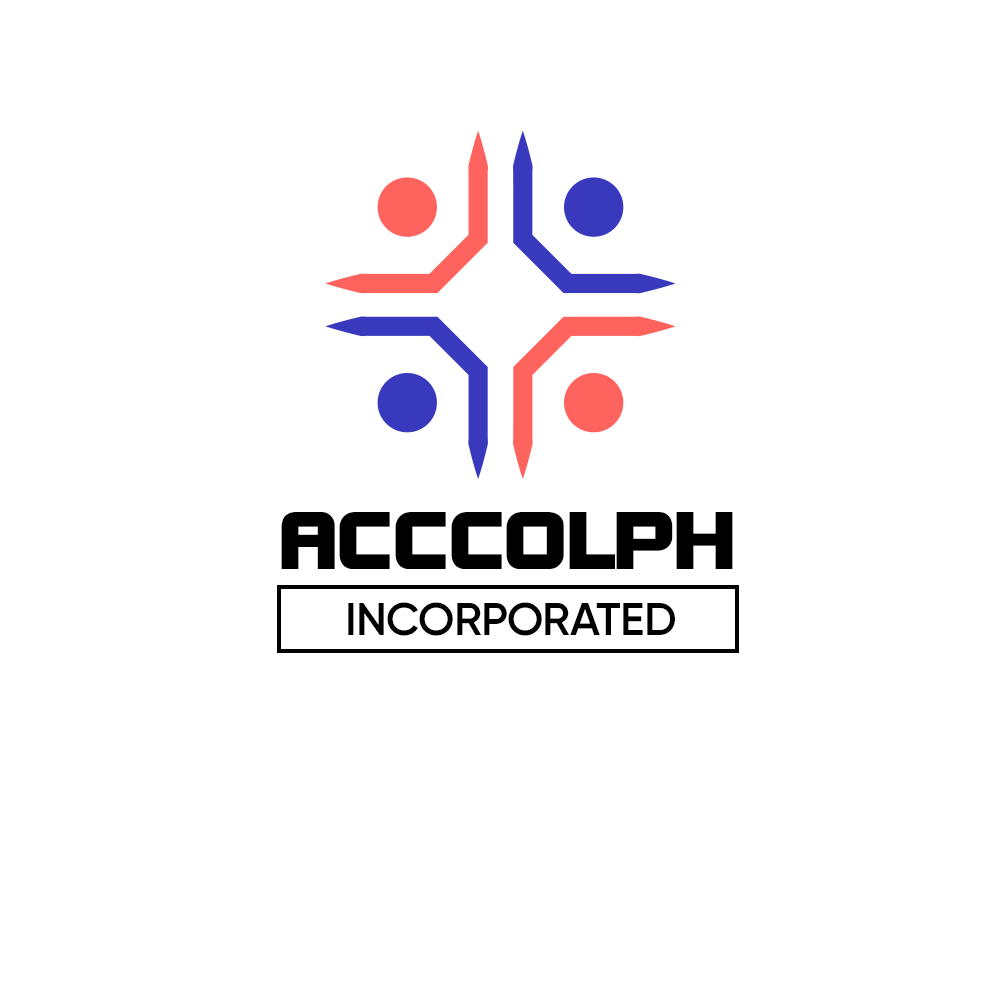 What do they have in common?

Screened for prostate cancer using a PSA test?
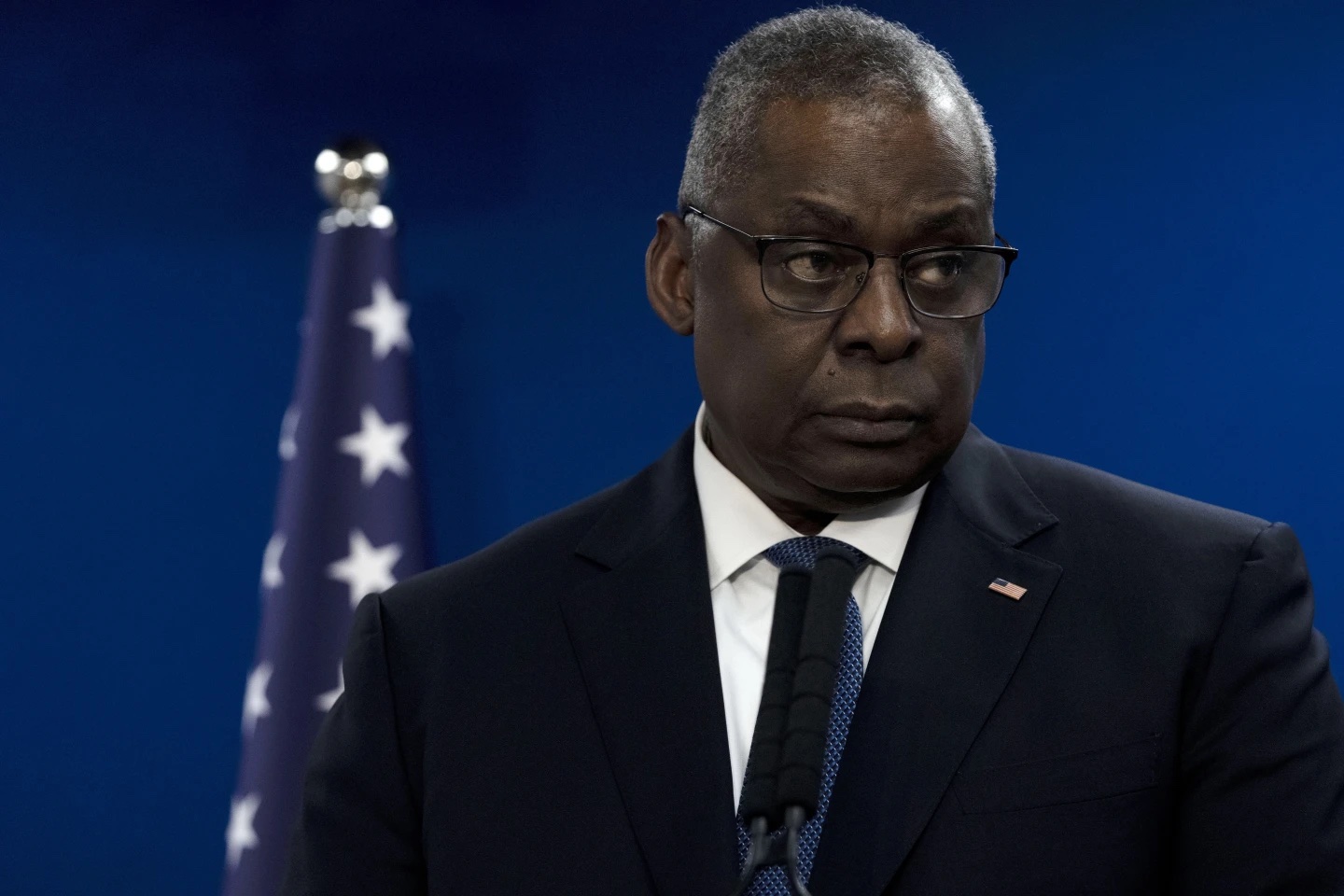 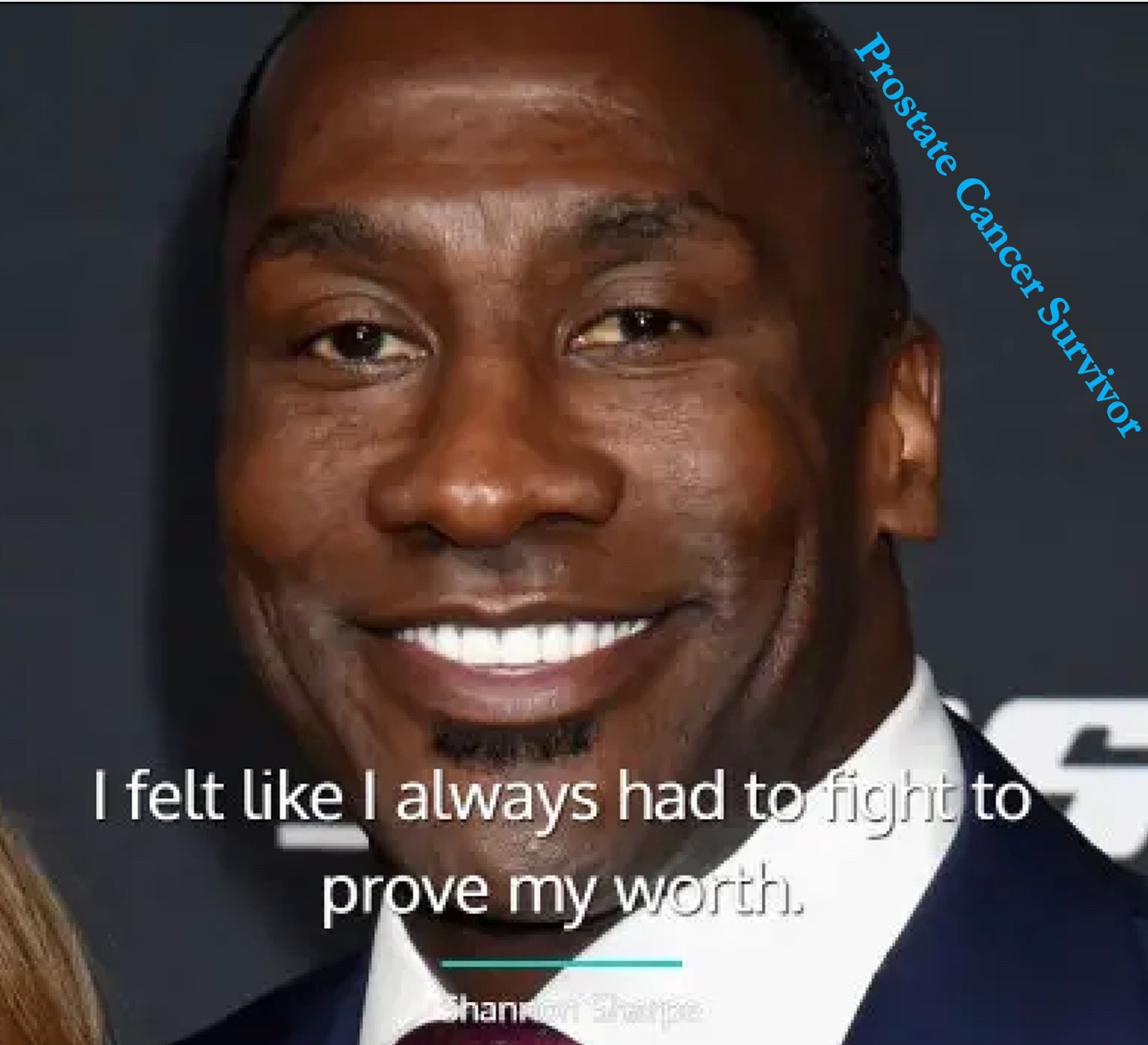 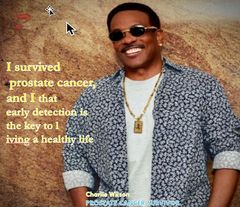 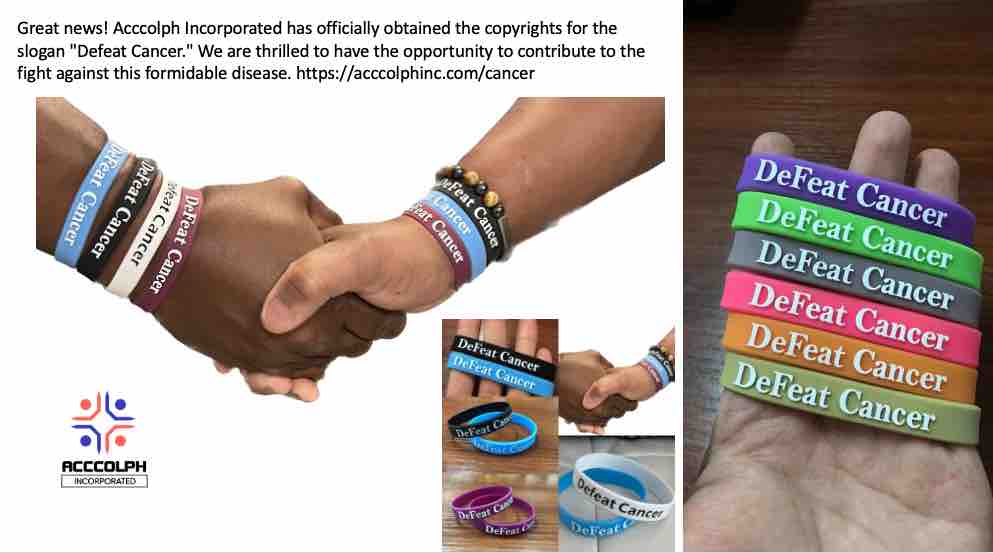 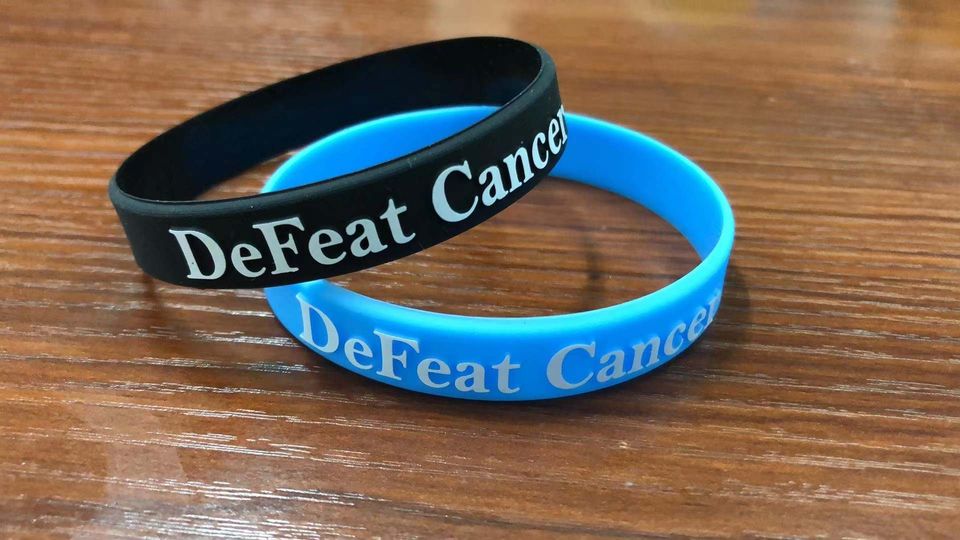 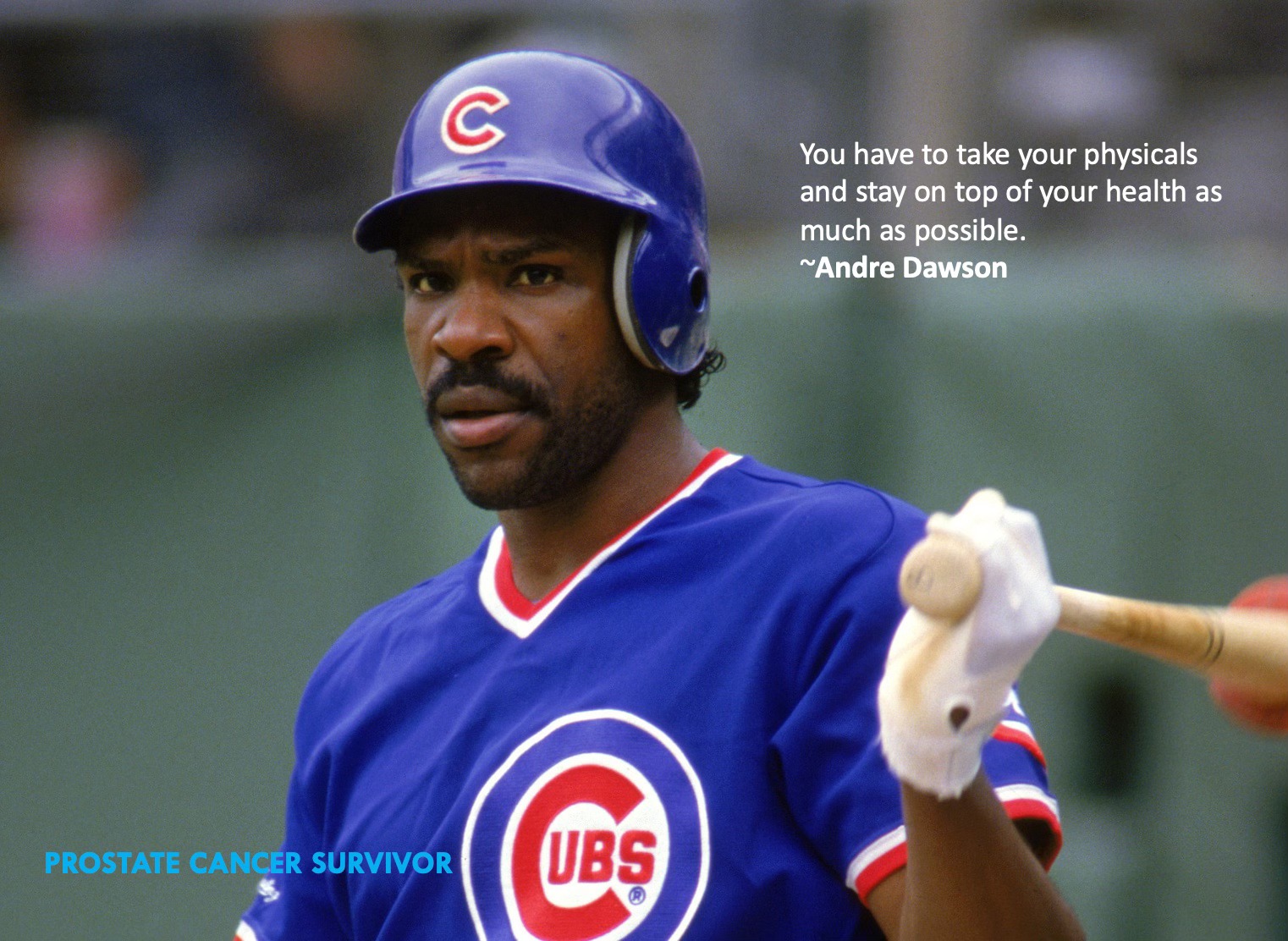 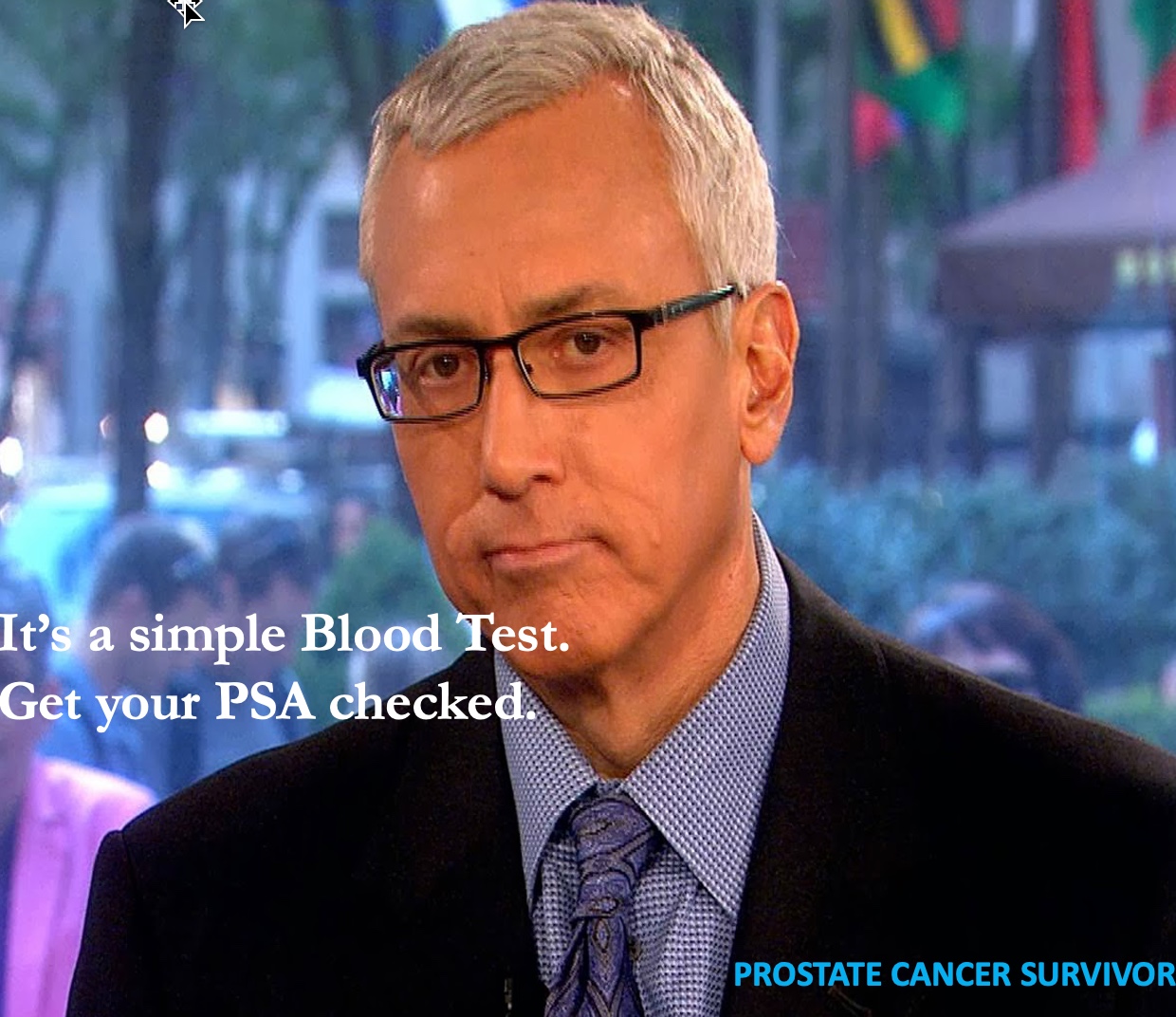 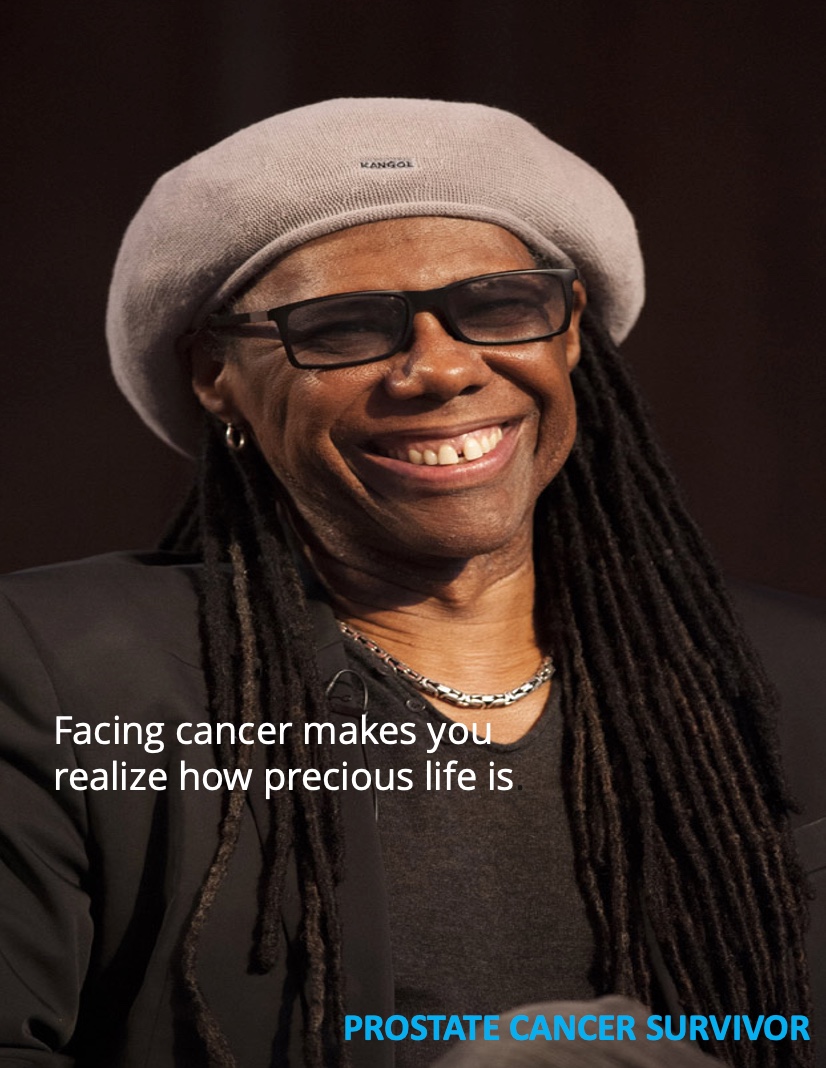 Defeatcancers.com
Prostate Cancer Survivors
We are a 501(c) 3 organization
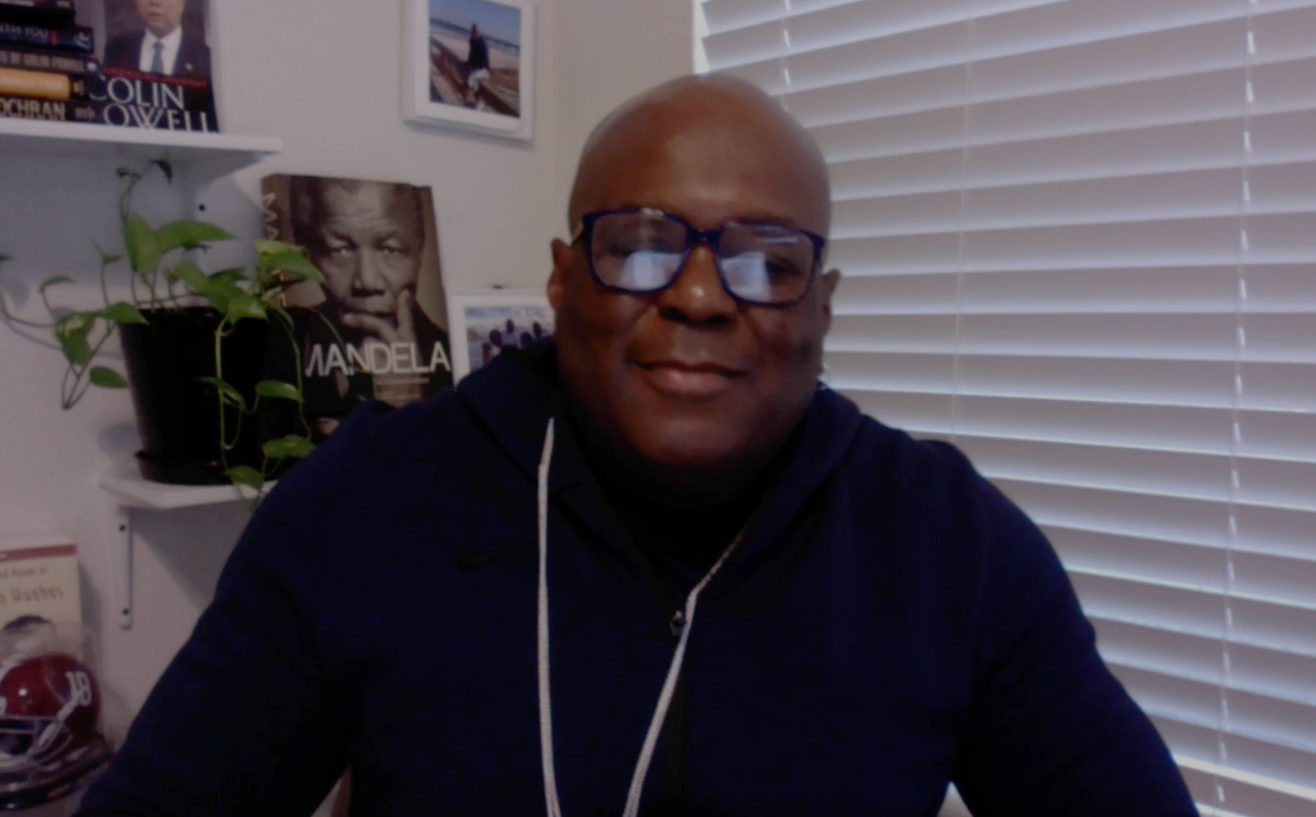 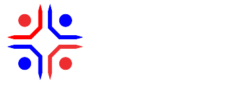 We are a 501(c) 3 organization
Defeat Cancer
Prostate Cancer is not a death sentence; facing it with a positive mindset goes a long way toward a successful treatment and cure.
Defeatcancers.com
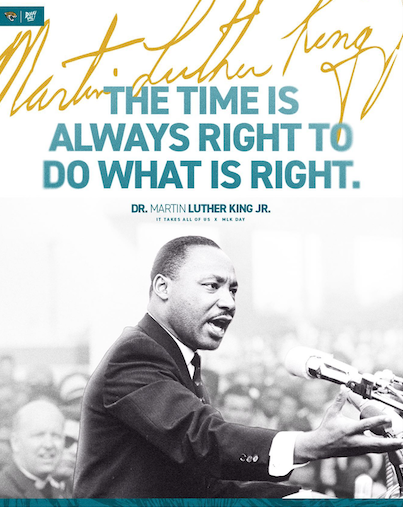 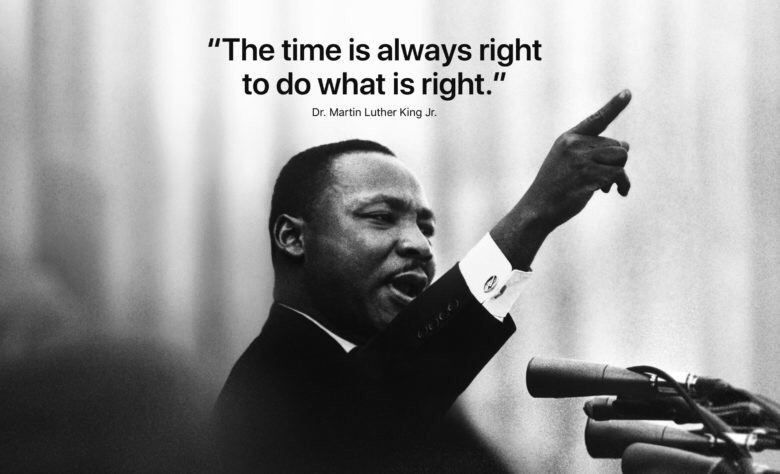 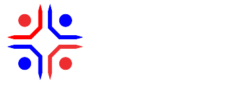 Defeatcancers.com
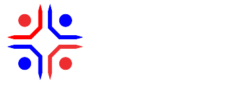 We are a 501(c) 3 organization
We are a 501(c) 3 organization
Defeatcancers.com
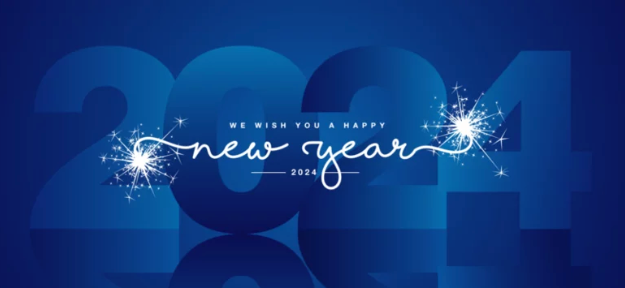 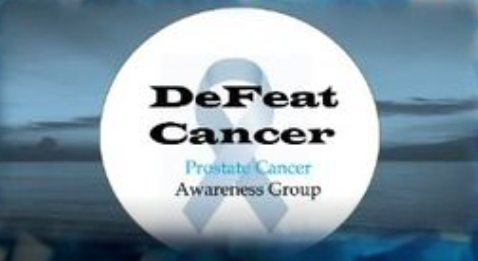 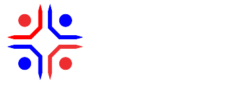 Defeatcancers.com
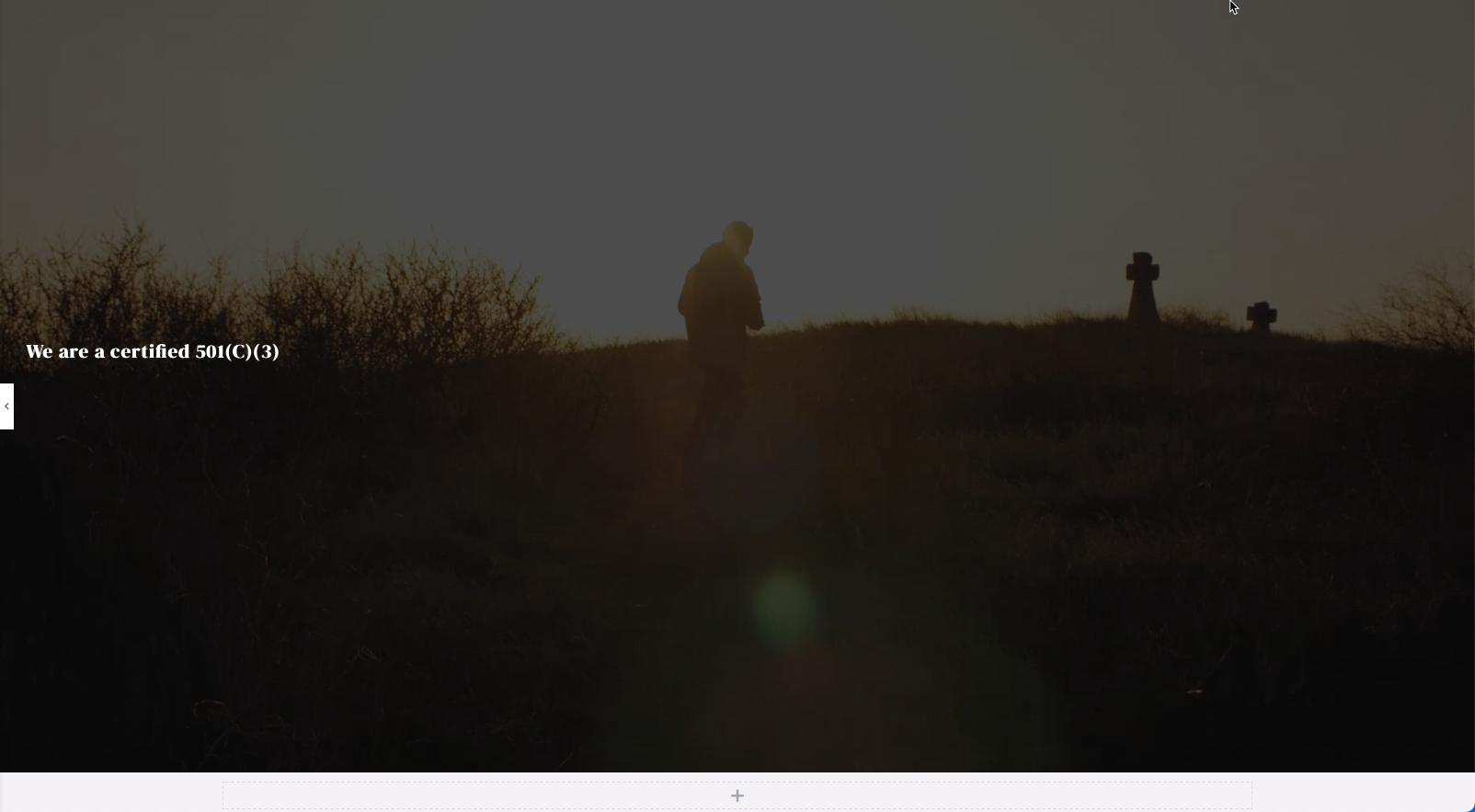 Prostate Cancer Awareness Group  
to 
DeFeat Cancer!
.
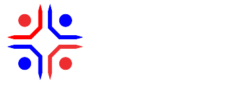 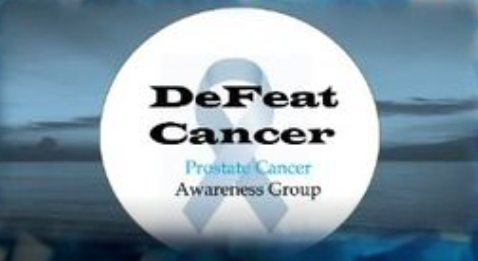 Defeatcancers.com
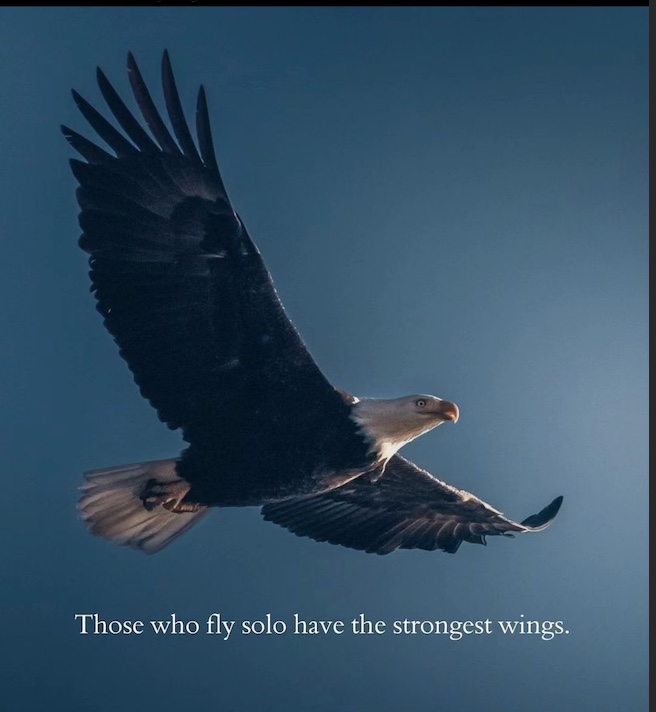 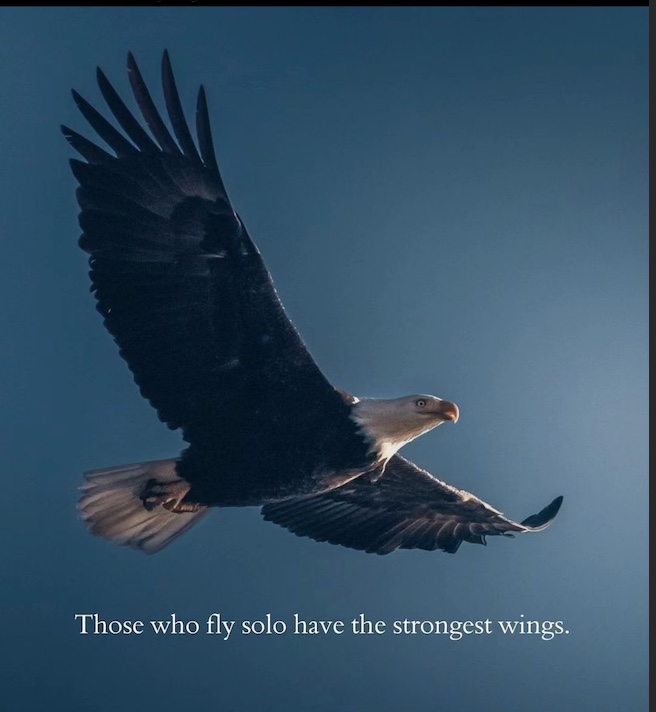 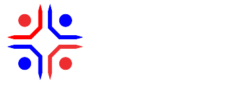 Remember, you don't have to go it alone; we're here to help!
Defeatcancers.com